Destination,  Dinner and Discovery Program
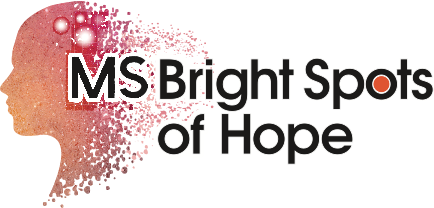 sponsored by
to consider container gardening
nurture your mental health
benefits of plants and gardening
Presentation by Peggy Dussold, President,Gardeners of Florissant.
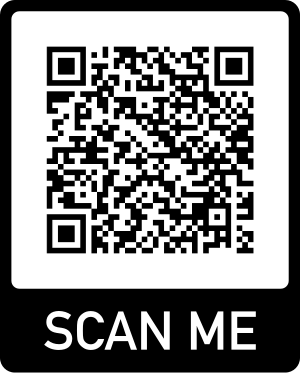 Come early and
play outdoor games 
on the lawn for free!
Wednesday, April 30, 2024
6:00 PM       8:00 PM
 
Chicken N Pickle
1500 S Main St, 
St Charles, MO 63303
REGISTER TODAYmsbrightspotsofhope.org